МБОУ СОСНОВСКАЯ СОШ №1
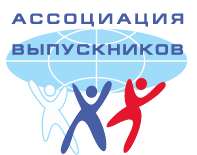 "Ассоциация выпускников как площадка для взаимодействия школы и общественности"
Из опыта работы МБОУ Сосновская СОШ №1
Н. В. Савинкина
Основные направления
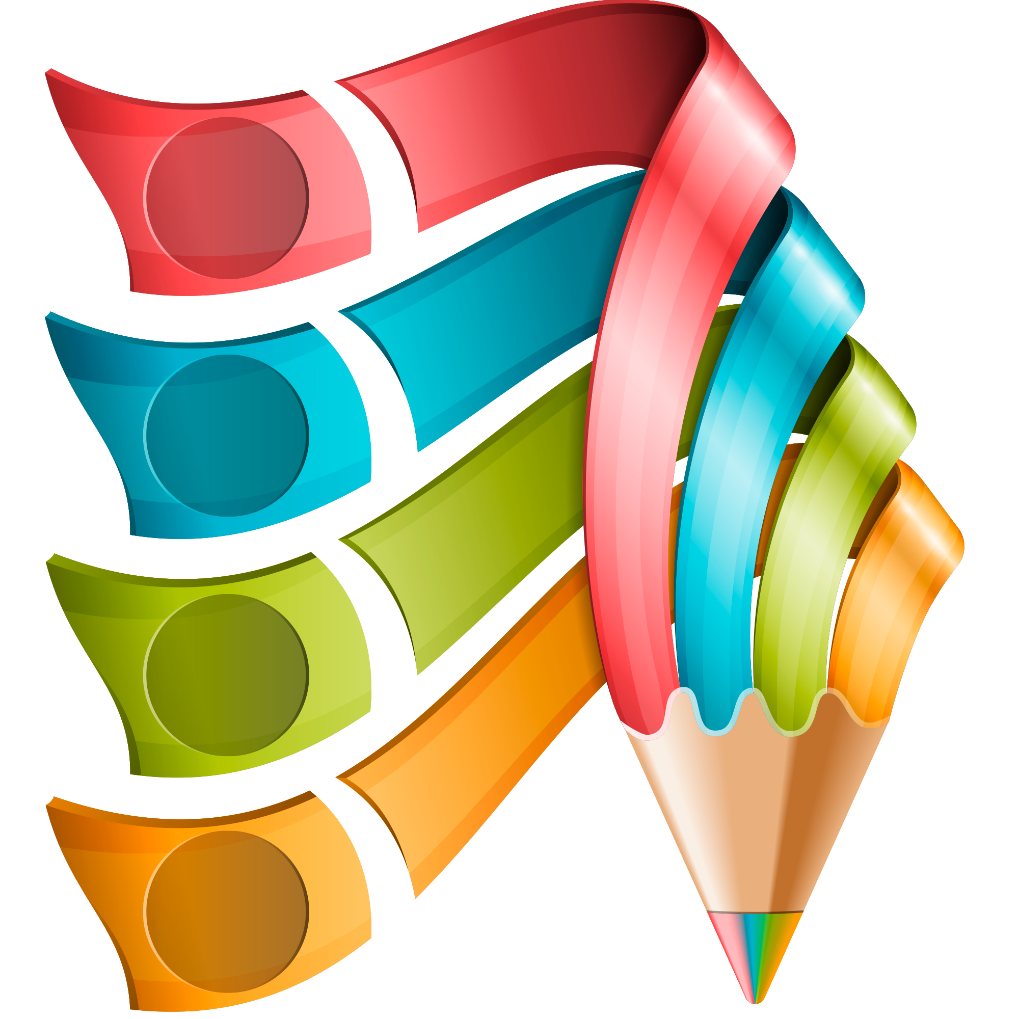 Содействие развитию деятельности школы, укреплению её позиций на рынке образовательных услуг
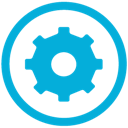 Развитие материально-технической базы
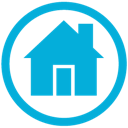 Социальные практики
Система оценки результатов
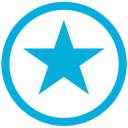 Координационный Совет Ассоциации выпускников
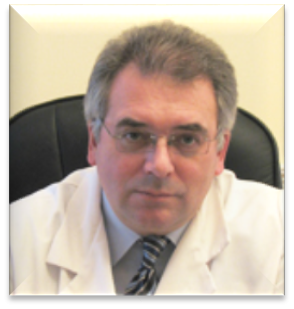 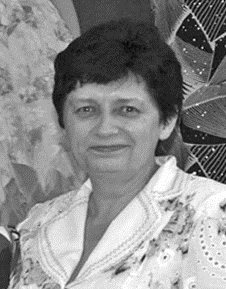 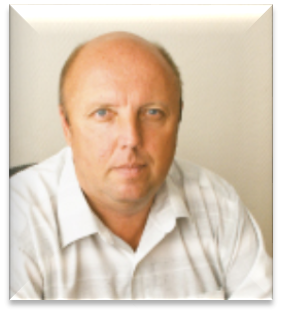 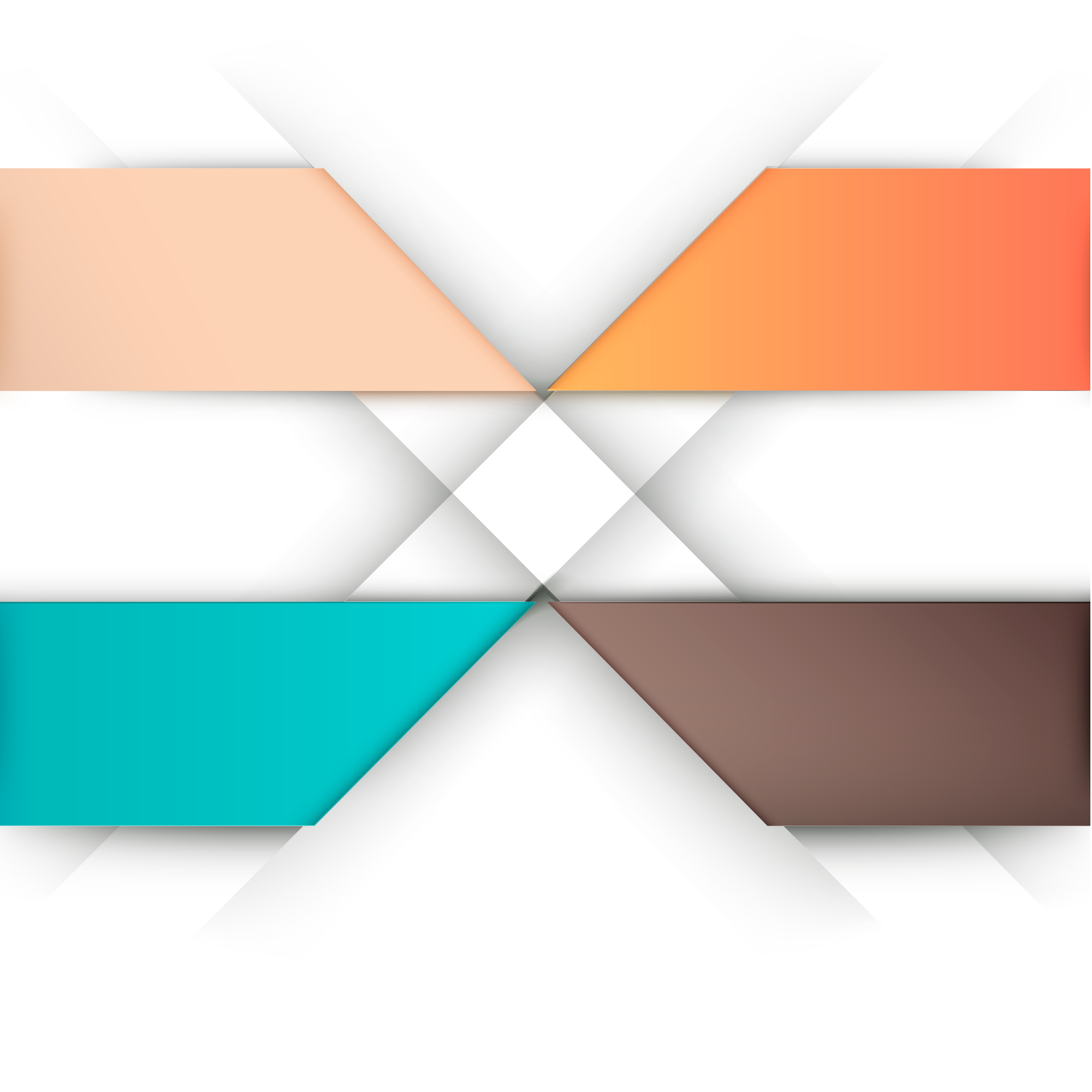 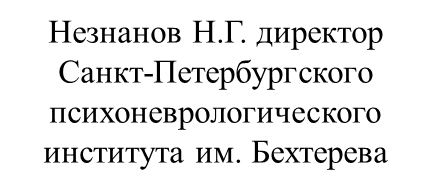 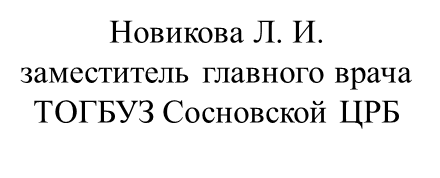 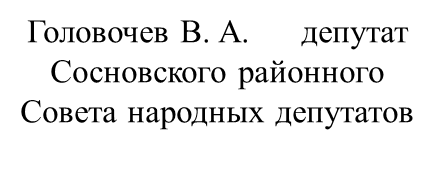 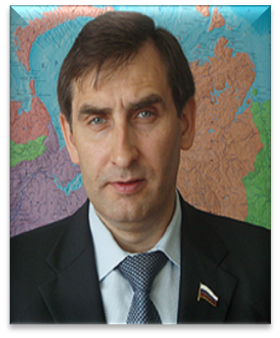 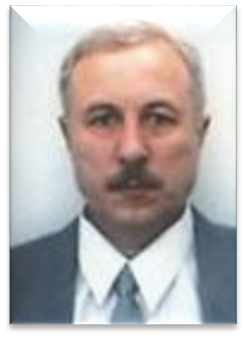 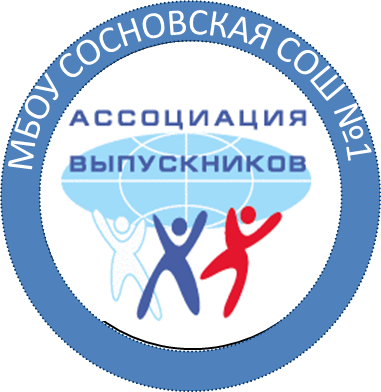 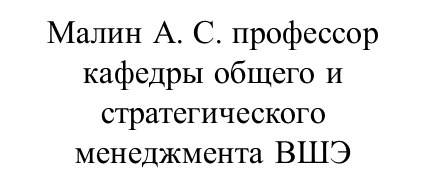 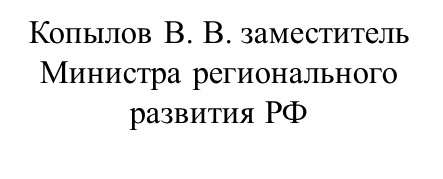 Структура взаимодействия
 Ассоциации выпускников   в рамках
модели «Базовая школа с филиалами»
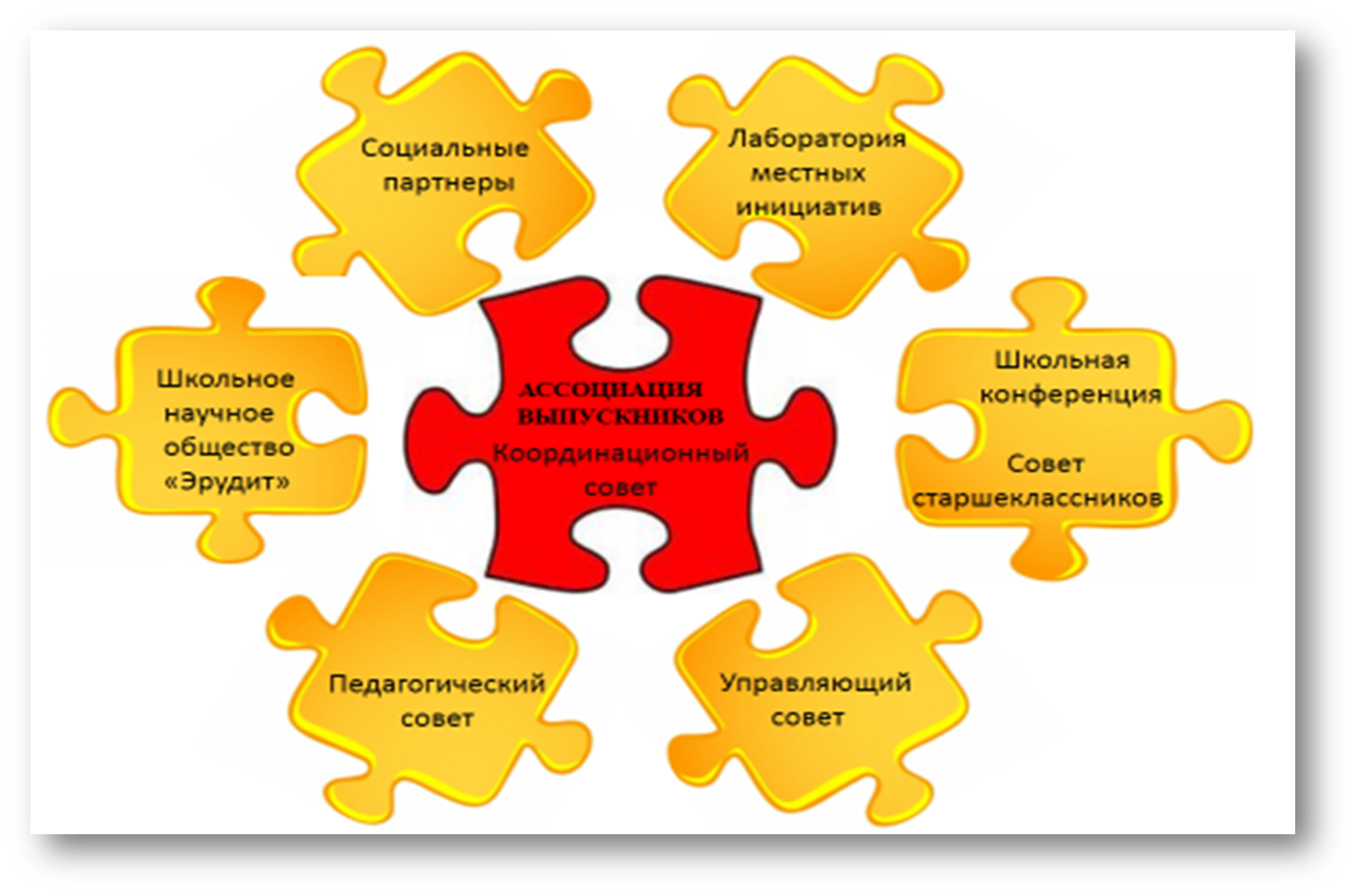 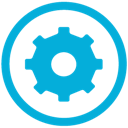 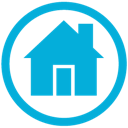 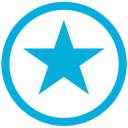 МБОУ СОСНОВСКАЯ СОШ №1
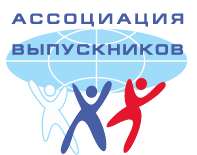 АССОЦИАЦИЯ ВЫПУСКНИКОВ ШКОЛЫ
издательство книг
организация        образовательных маршрутов   г. Москву,  г. Волгоград
создание современной инфраструктуры  
       школы
организация клуба встреч с интересными 
     людьми
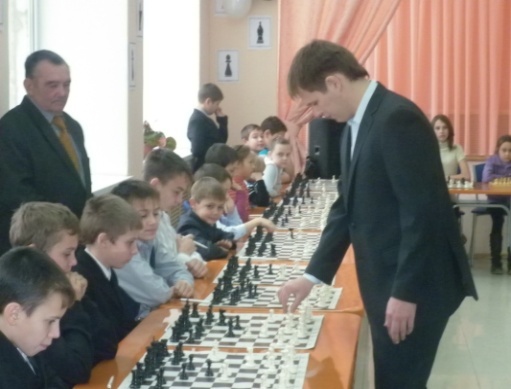 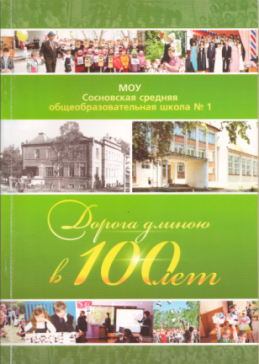 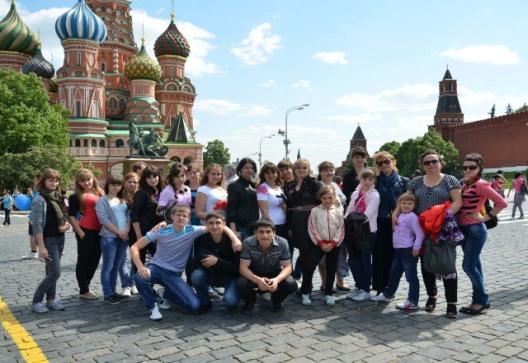 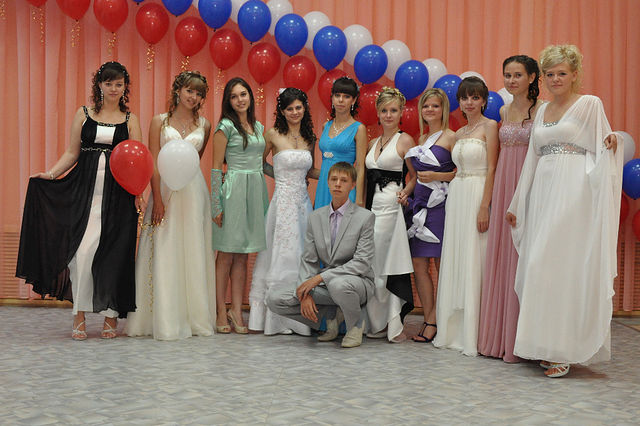 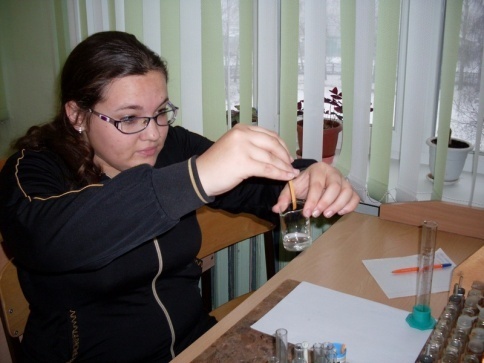 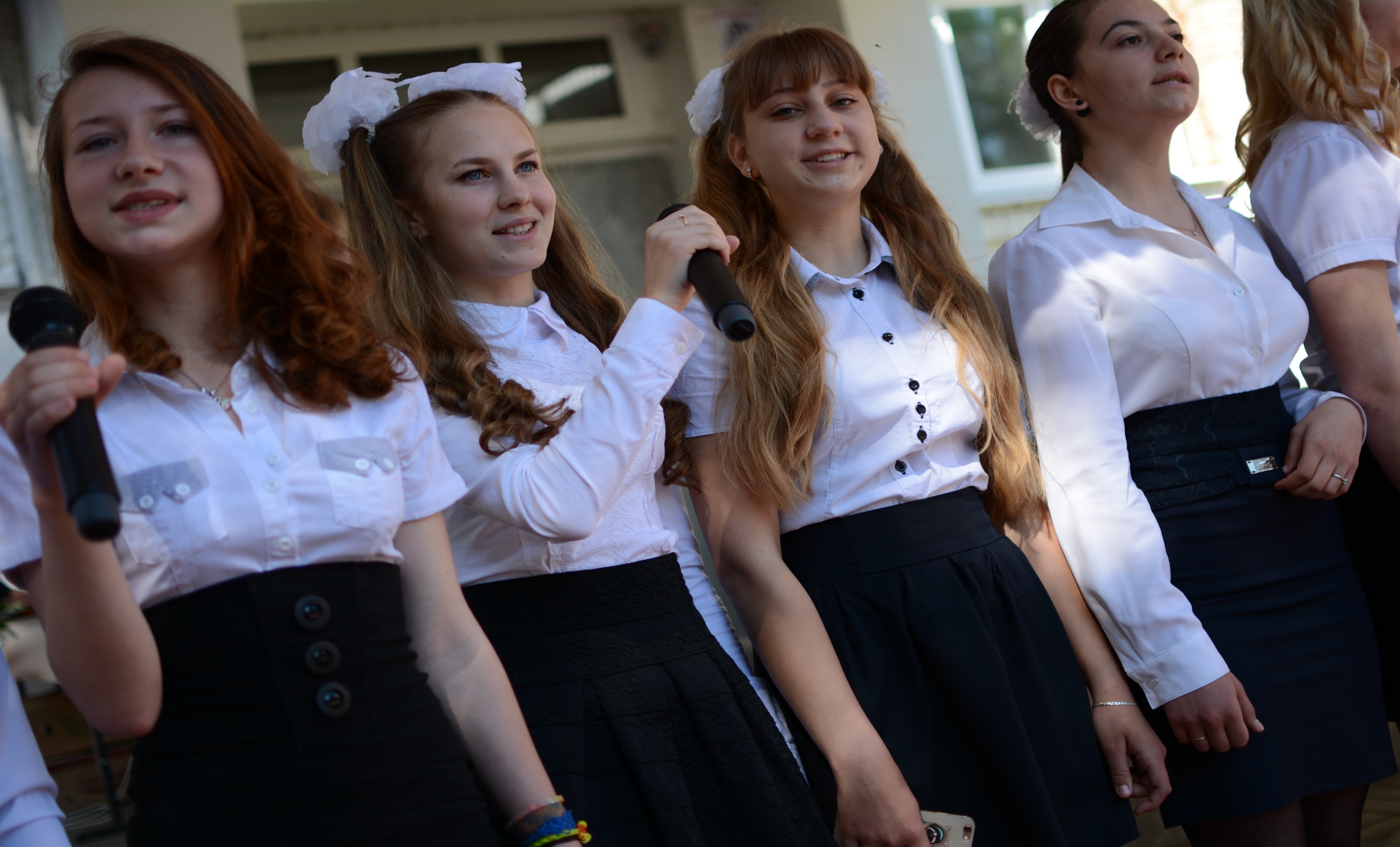 Социальные практики
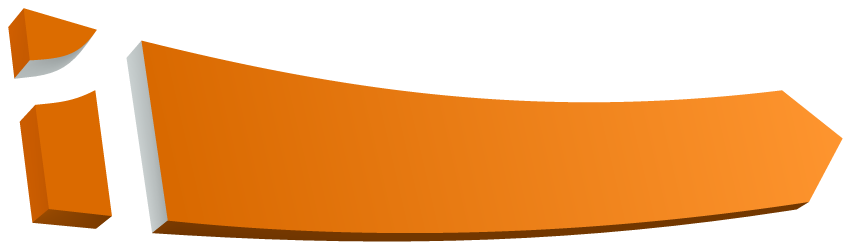 Сосновские бугры – жемчужина поселка
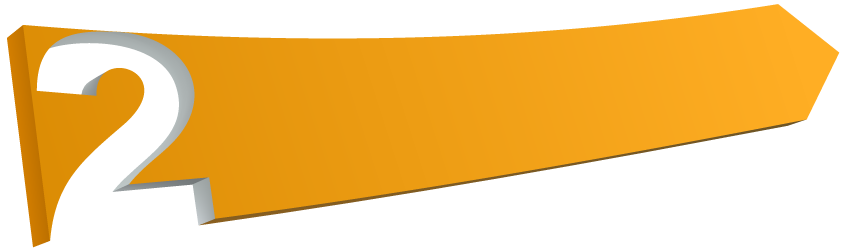 Иппотерапия «Ветер перемен»
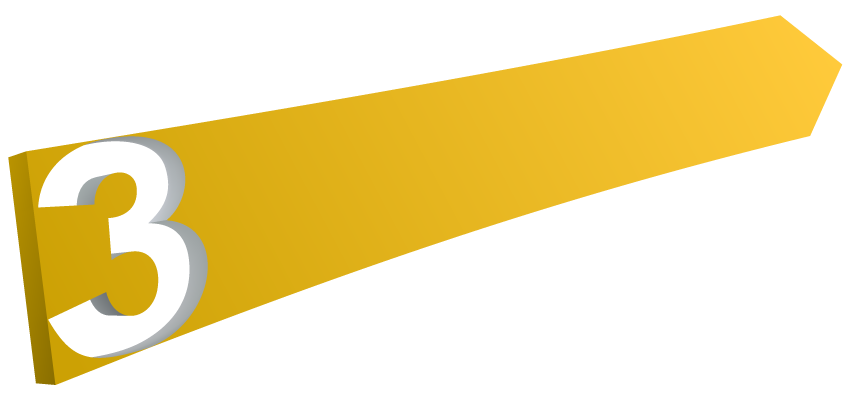 «Живая память поколений»
Иппотерапия «Ветер перемен»
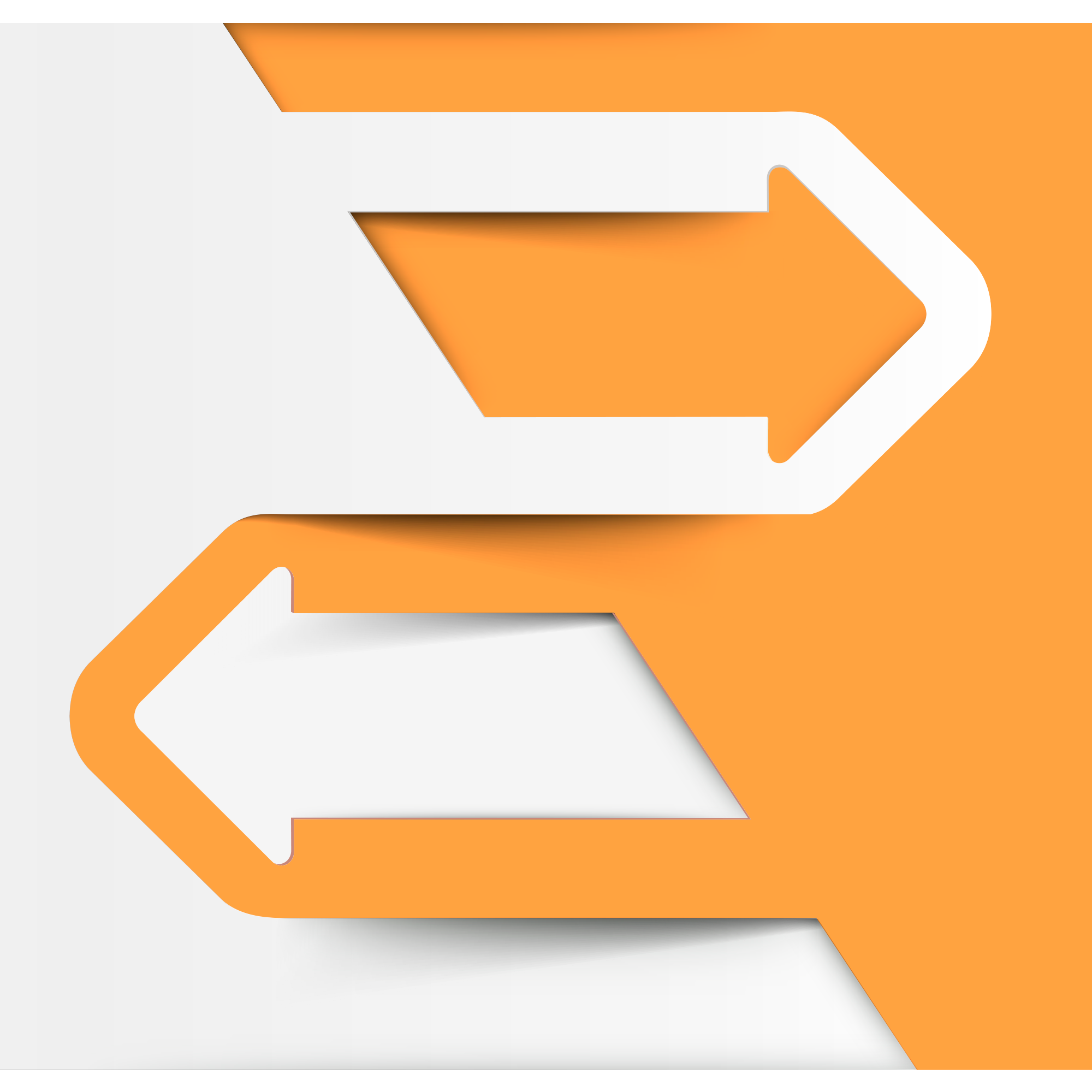 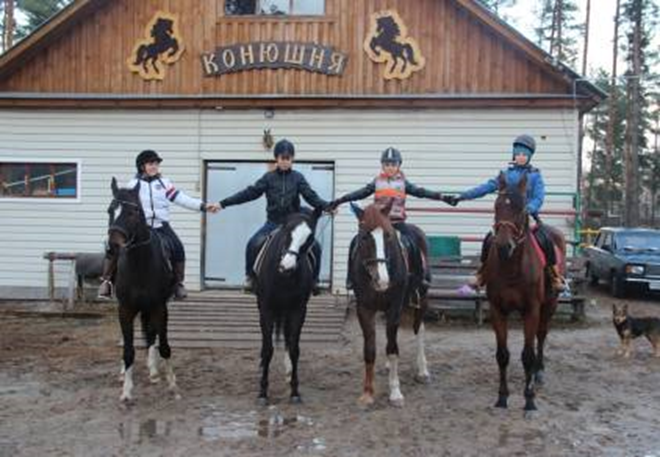 Создание конного клуба «Фаворит»
Комплексная помощь детям с ОВЗ
Живая память поколений
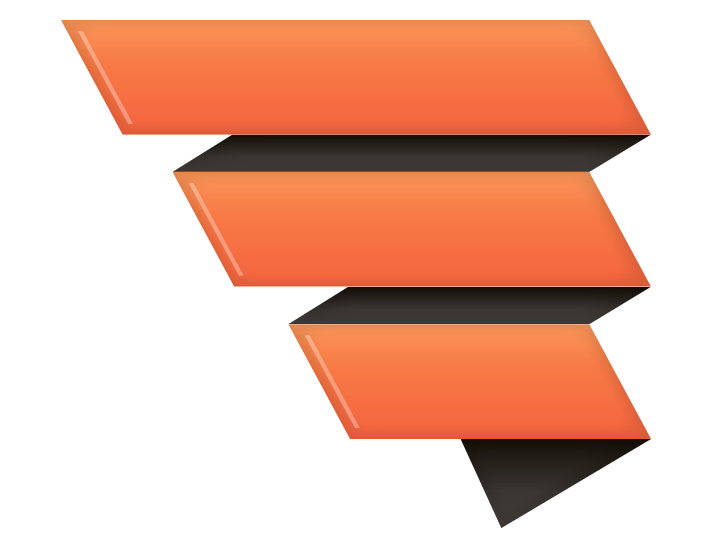 1
Создание школьного музея
2
Поисково-исследовательская деятельность
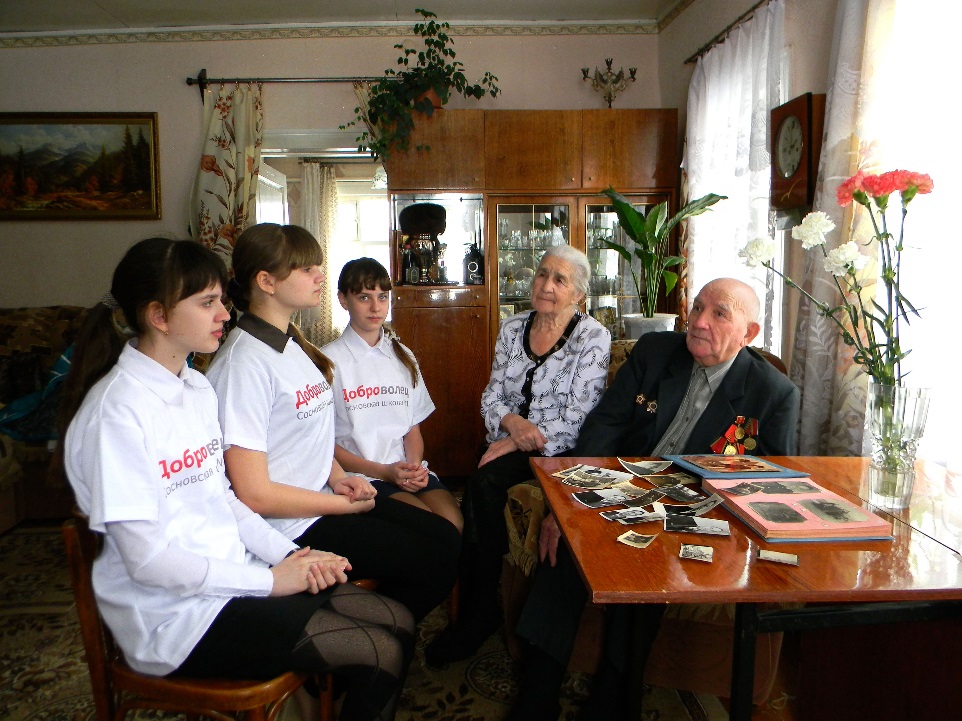 3
Благотворительные акции
Сосновские бугры – жемчужина поселка
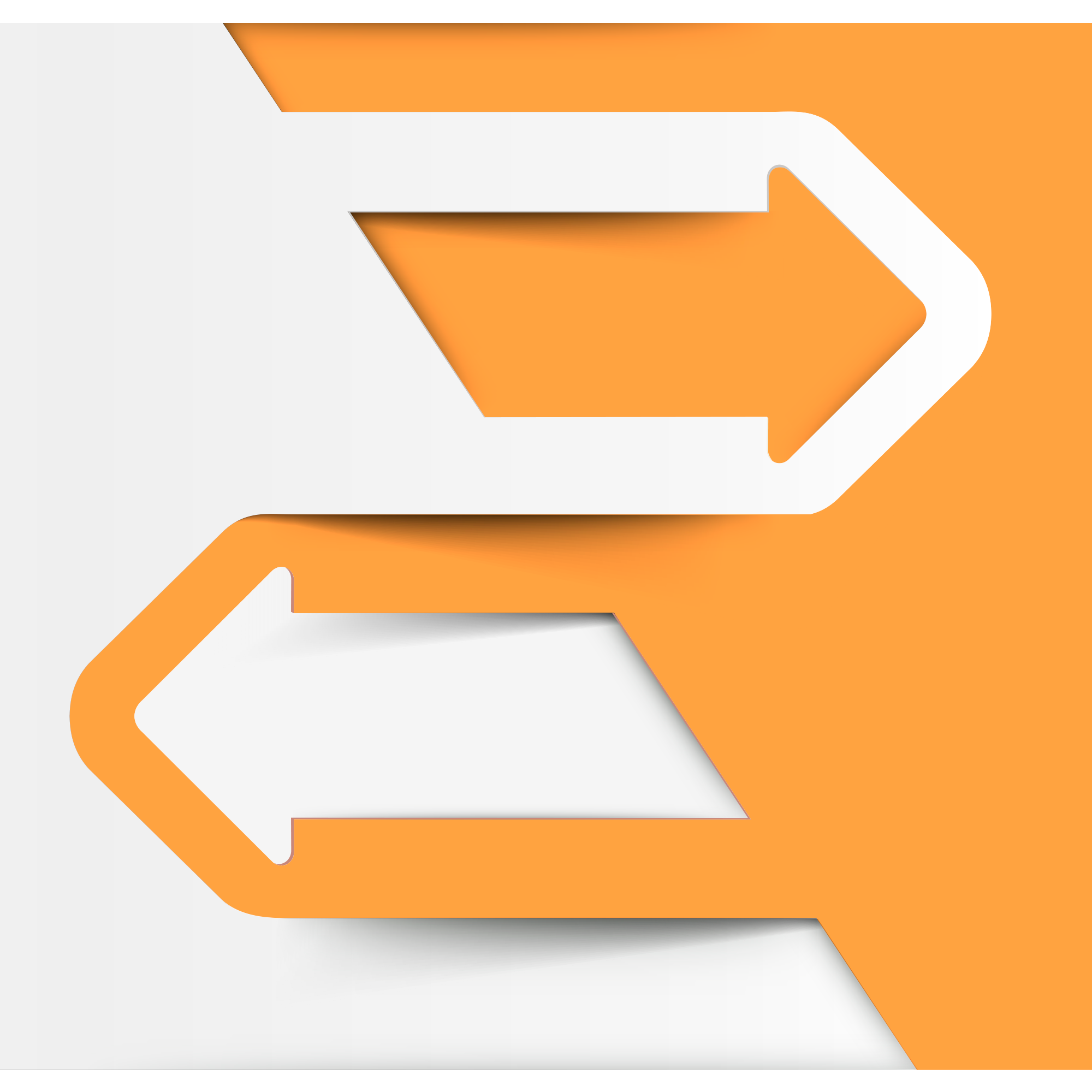 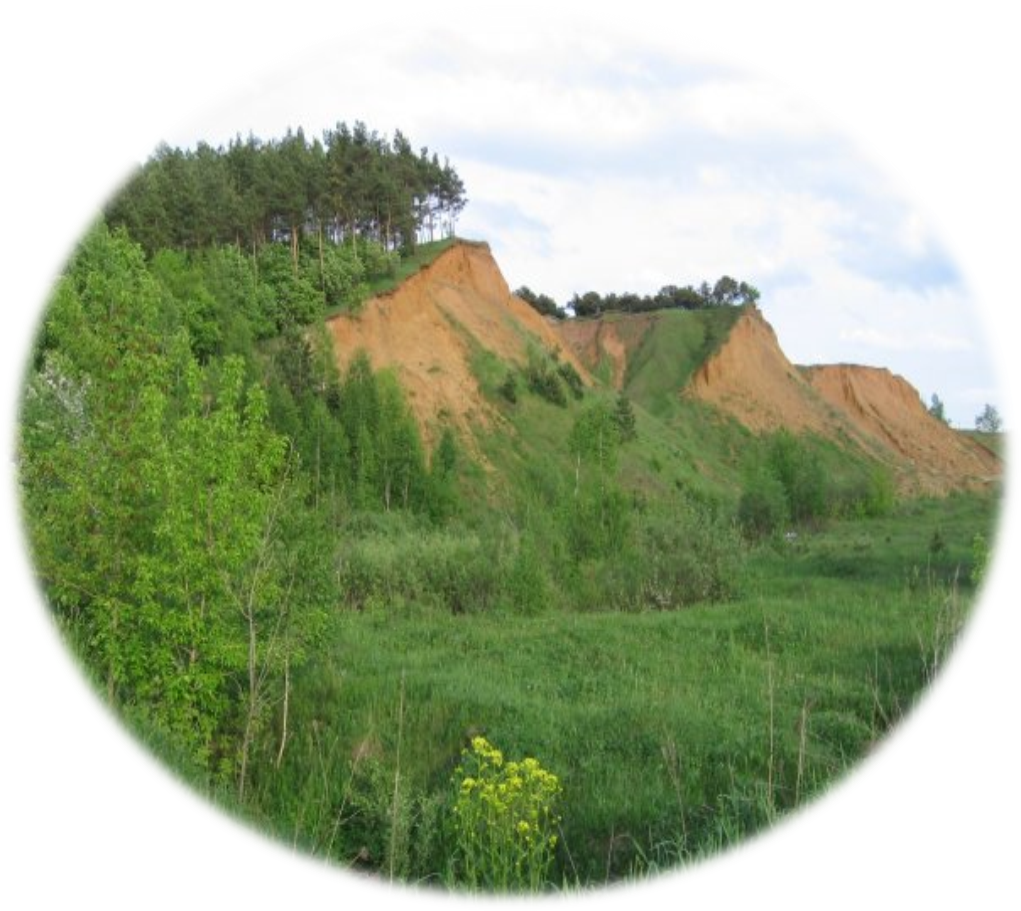 Озеленение , благоустройство Сосновских бугров
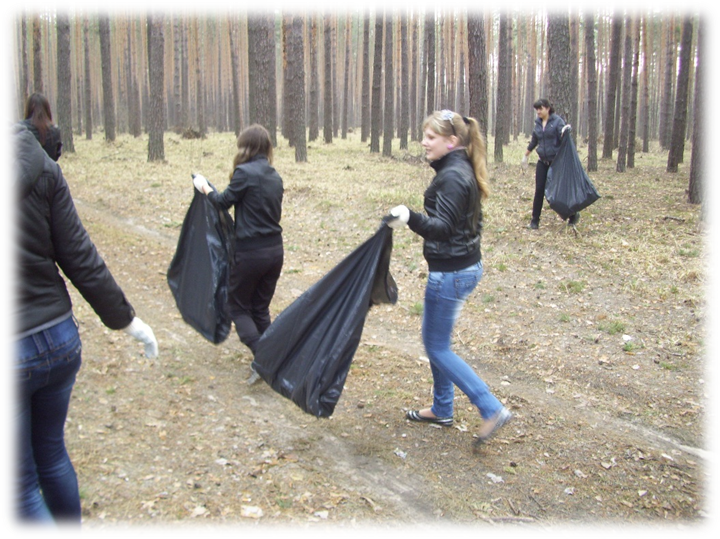 Вовлечение более 
500 участников в экодеятельность
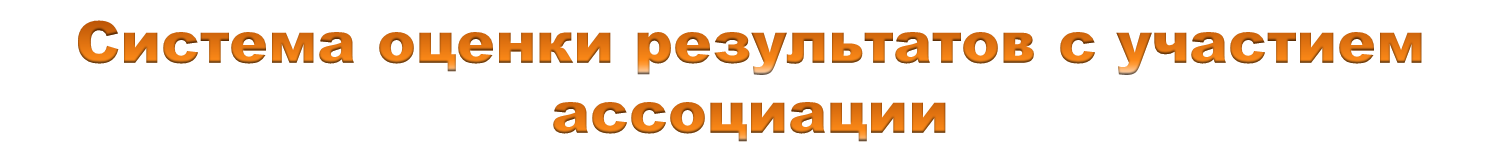 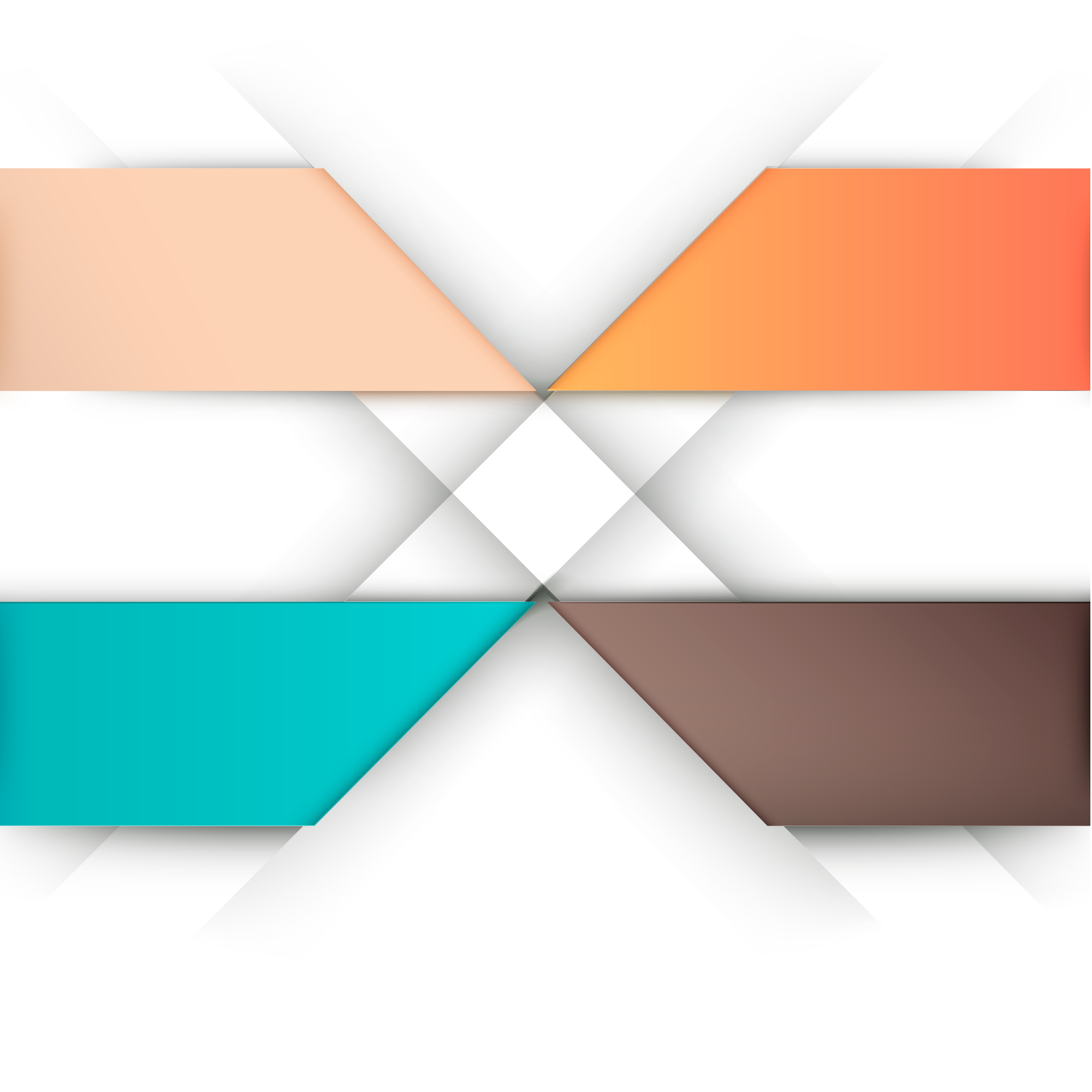 ОЦЕНКА РАБОТЫ УЧИТЕЛЯ
ОЦЕНКА РАБОТЫ АДМИНИСТРАЦИИ
ОЦЕНКА РАБОТЫ ШКОЛЫ
ОЦЕНКА РАБОТЫ УЧЕНИКА
Положительные эффекты
Система оценки эффективности
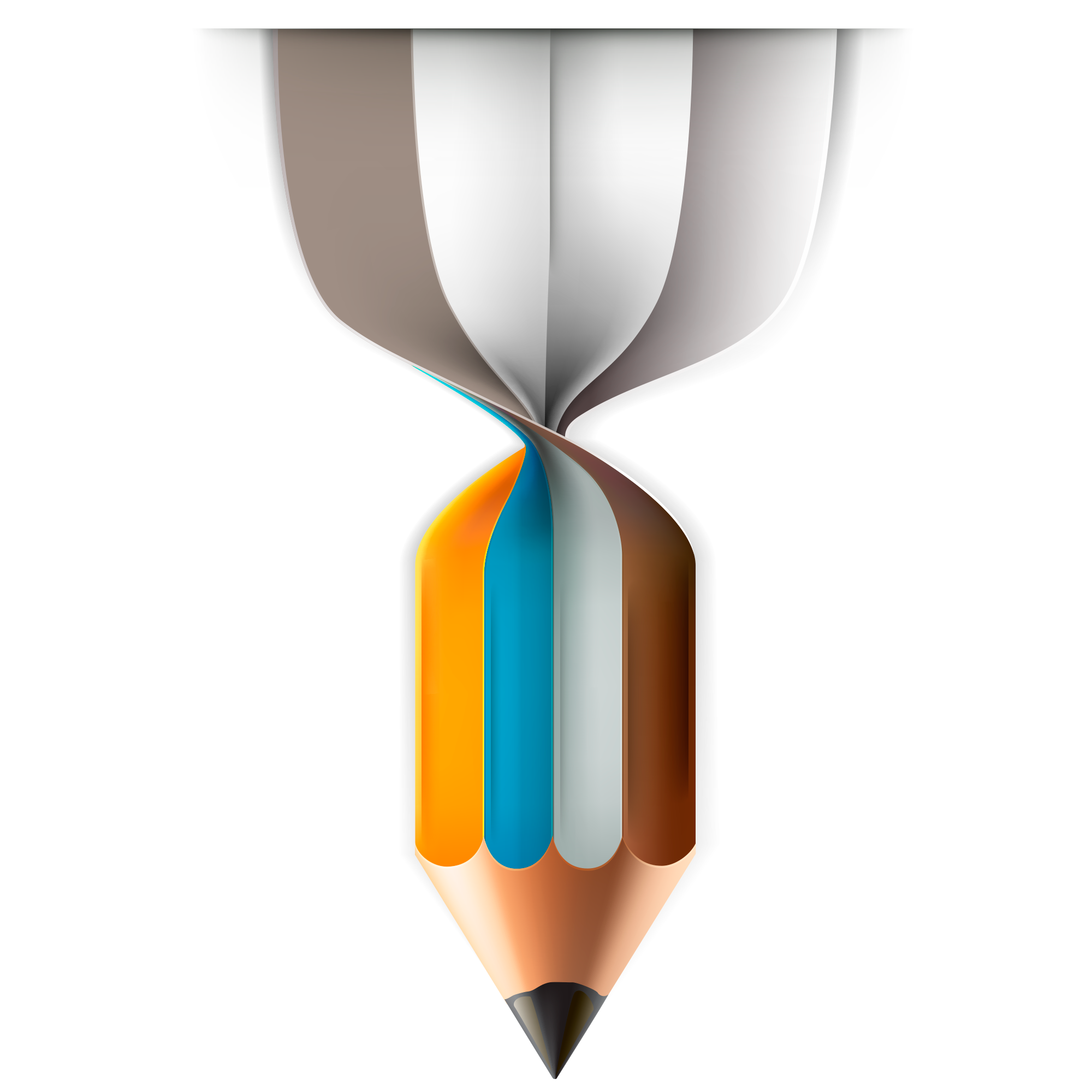 Реализация социальных проектов
Укрепление инфраструктуры школы
ШАГ 02
ШАГ 04
ШАГ 01
ШАГ 03